«По следам сказочных героев»
МБДОУ ДС комбинированного вида№ 302

Воспитатель: Кондратьева О.Н.

декабрь 2016 год
Задачи
-     Закрепить знания детей о русских народных сказках;
-     Формировать умение узнавать и называть их по отдельным иллюстрациям;
-     Воспитывать любовь и интерес детей к русскому народному литературному искусству;
-     Развивать выразительную речь, память, внимание, вызвать интерес к театру.
Методические приемы
- Игровой.
- Наглядный (использование иллюстраций, кукол).
- Словесный (напоминание, указание, опросы, индивидуальные ответы детей).
- Поощрение, анализ занятия.
Предварительная работа
- Рассматривание  иллюстраций,  чтение и обыгрывание русских народных сказок.
Оборудование
- Книги, иллюстрации и кукольный театр с героями русских народных сказок, дидактическая игра «Собери героев сказки».
Интеграция образовательных областей
- «Познание», «Коммуникация», «Чтение художественной литературы».
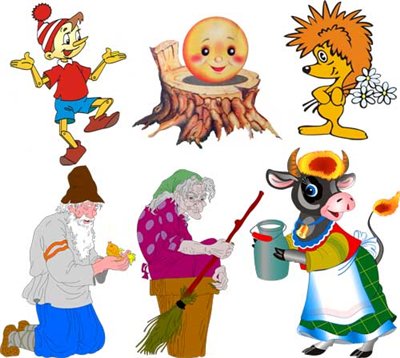 Сказочные герои решили, что дети совсем забыли о них и решили обратить на себя внимание, привели в беспорядок книжную полку и оставили письмо.
Узнай сказку по загадке
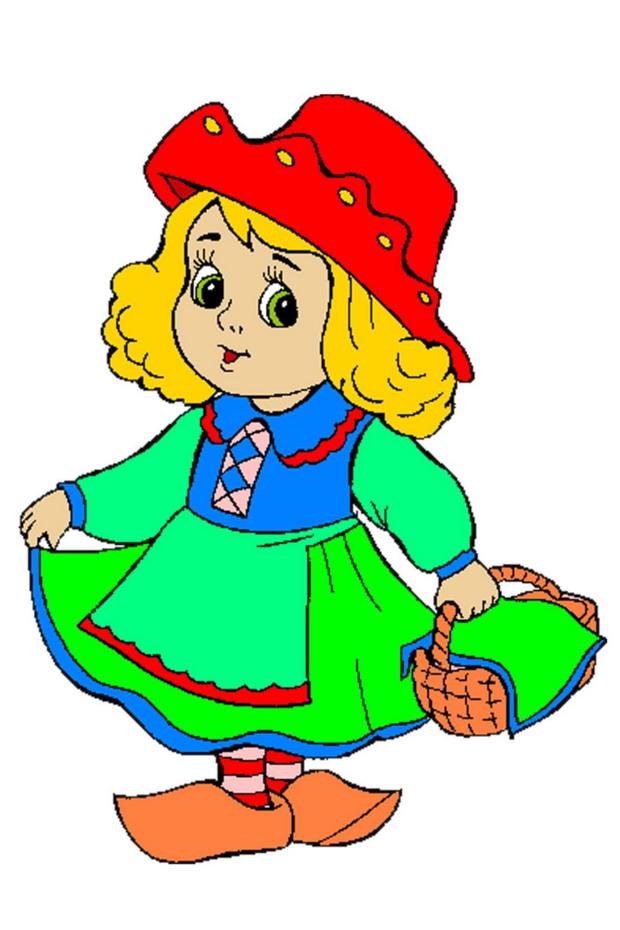 Воспитатель загадывает детям загадки по мотивам русских народных сказок.
Перепутанные сказки
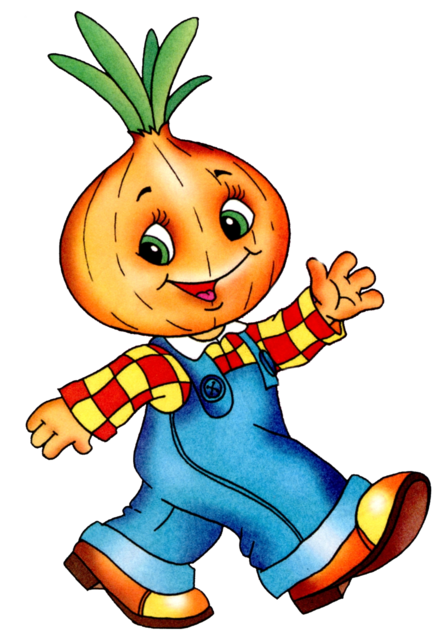 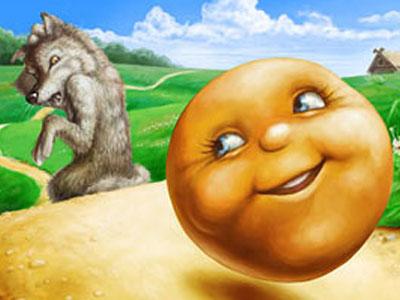 Сказочные герои «перепутали»  свои истории. 
Воспитатель предлагает детям отыскать нужные сказки.
Собираем дружно сказки
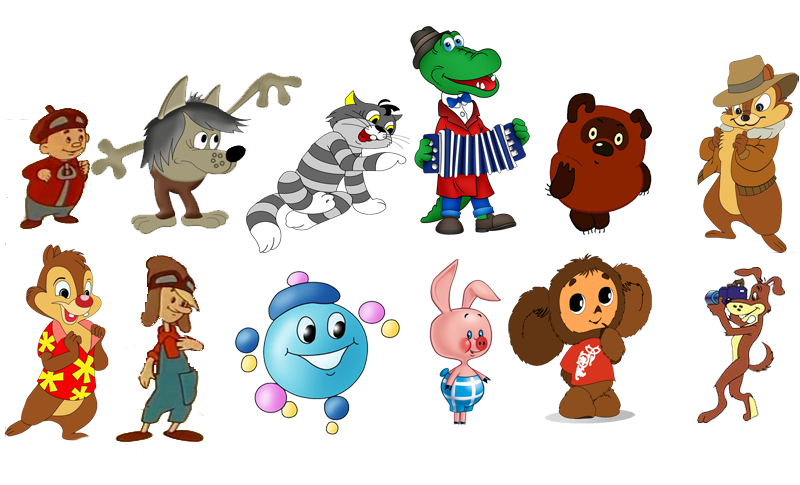 Дидактическая игра –пазл по мотивам русских народных произведений. Собери сказочного героя.
Физкультминутка
Слушай, сказочный народ,
Собирайся в хоровод!
Поскорее в круг вставайте
И зарядку начинайте. 
Потягушка, потянись!
Поскорей, скорей проснись!
День настал давным-давно,
Он стучит в твое окно.
Ты мне сказку расскажи!
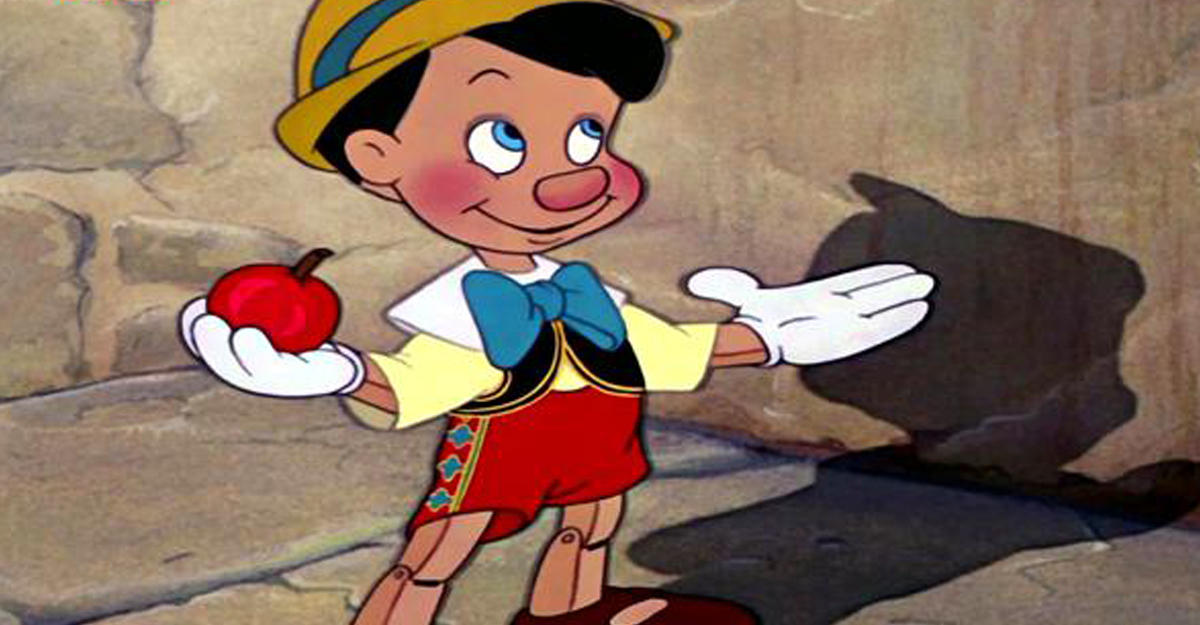 Ребята пересказывают сюжеты любимых
 русских народных сказок.
Сказка радость нам несет!
Сказка радость нам несет,
 Тот, кто знает, тот поймет,
В сказке очень много смысла,
И любовь там ходит близко.
В сказке много приключений,
Очень радостных волнений,
Побеждает в ней добро,
Ведь, оно сильней, чем зло.
Тот, кто сказки уважает,
Непременно вырастает,
Превращаясь в мудреца,
Верит очень в чудеса.
И приходит чудо в гости,
Не обходит стороной,
Главное, в него поверить,
И оно уже с тобой.
Сказка — чудная копилка,
Что накопишь, то возьмешь,
А без сказки в этой жизни - 
Непременно пропадешь.
До новых встреч!